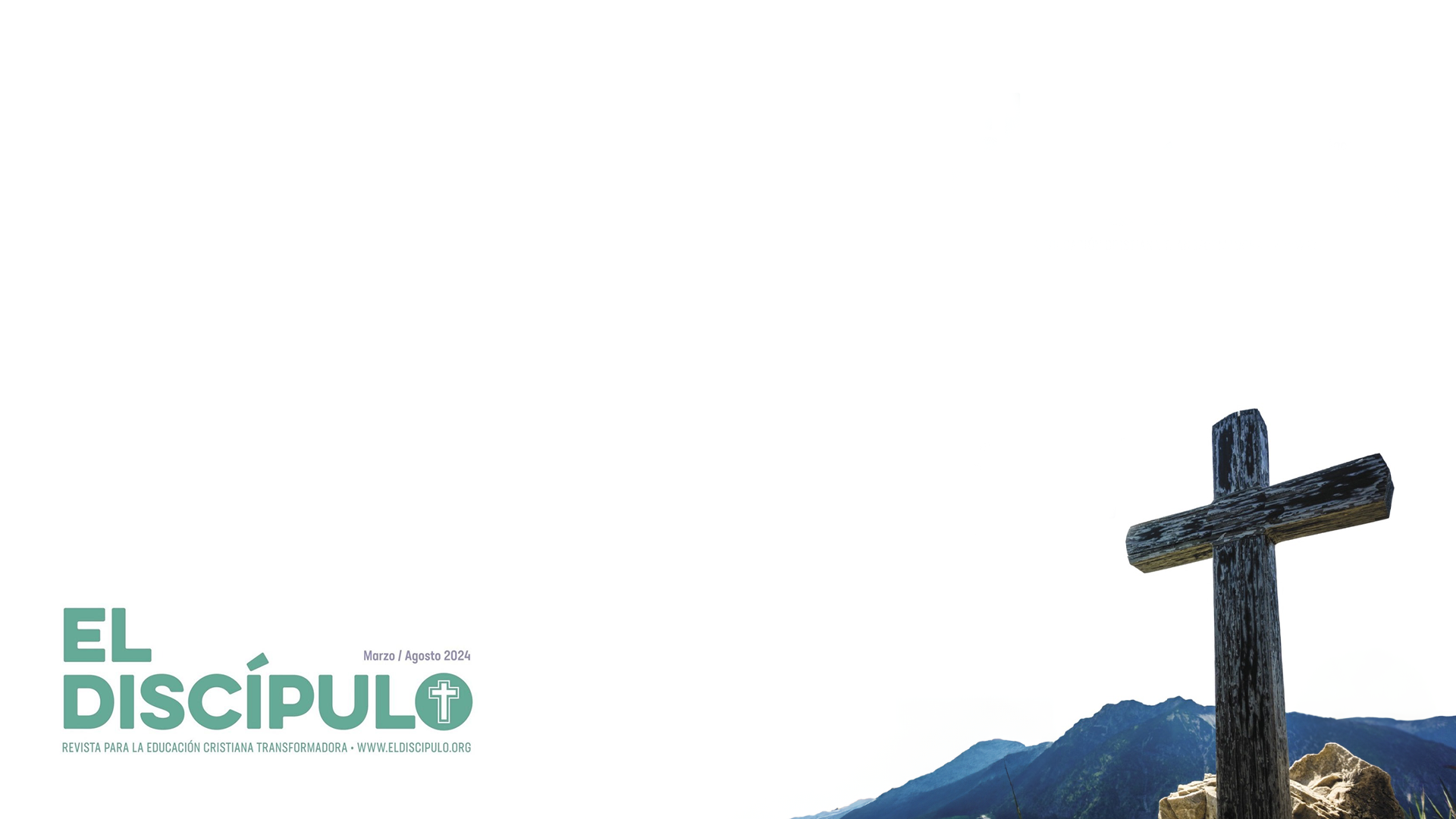 Lección 4Vivir en la feHechos 6.7-15
«Entonces algunos de la sinagoga llamada «de los libertos», y los de Cirene, de Alejandría, de Cilicia y de Asia, se levantaron para discutir con Esteban. Pero no podían resistir la sabiduría y el Espíritu con que hablaba».

Hechos 6.9-10
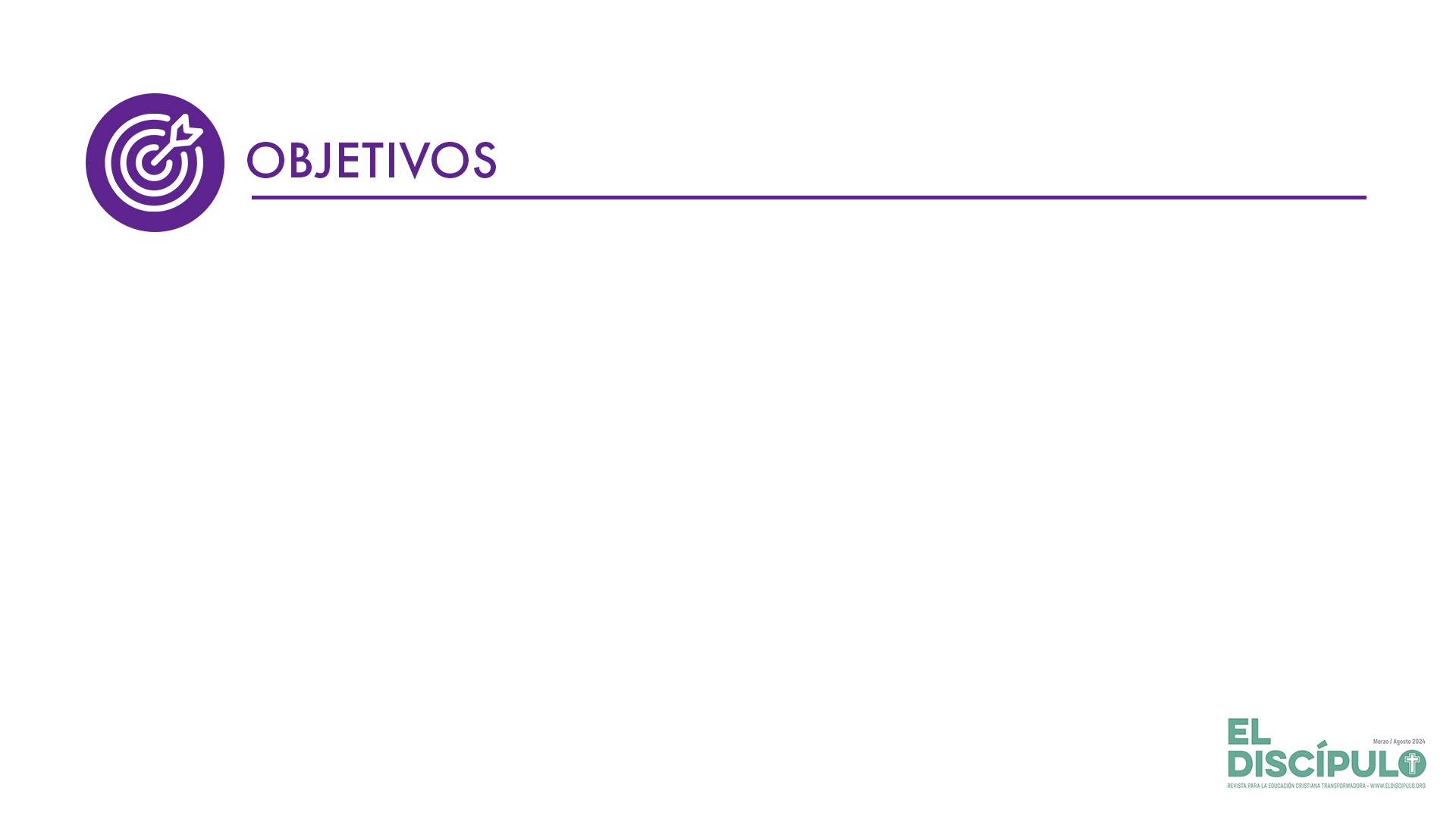 Considerar cuáles son los efectos que puede producir sobre otras personas y grupos la experiencia de vivir en la fe como testimonio de nuestra fidelidad a Jesucristo. 
Reflexionar sobre las consecuencias adversas que puede tener sobre personas y grupos el hecho de manipular y tergiversar la verdad sobre su testimonio de vida. 
Examinar cómo personas y comunidades desinformadas y manipuladas pueden desarrollar actitudes de intolerancia religiosa que redunden en amenazas reales a los creyentes en Jesucristo e, incluso, a otras espiritualidades.
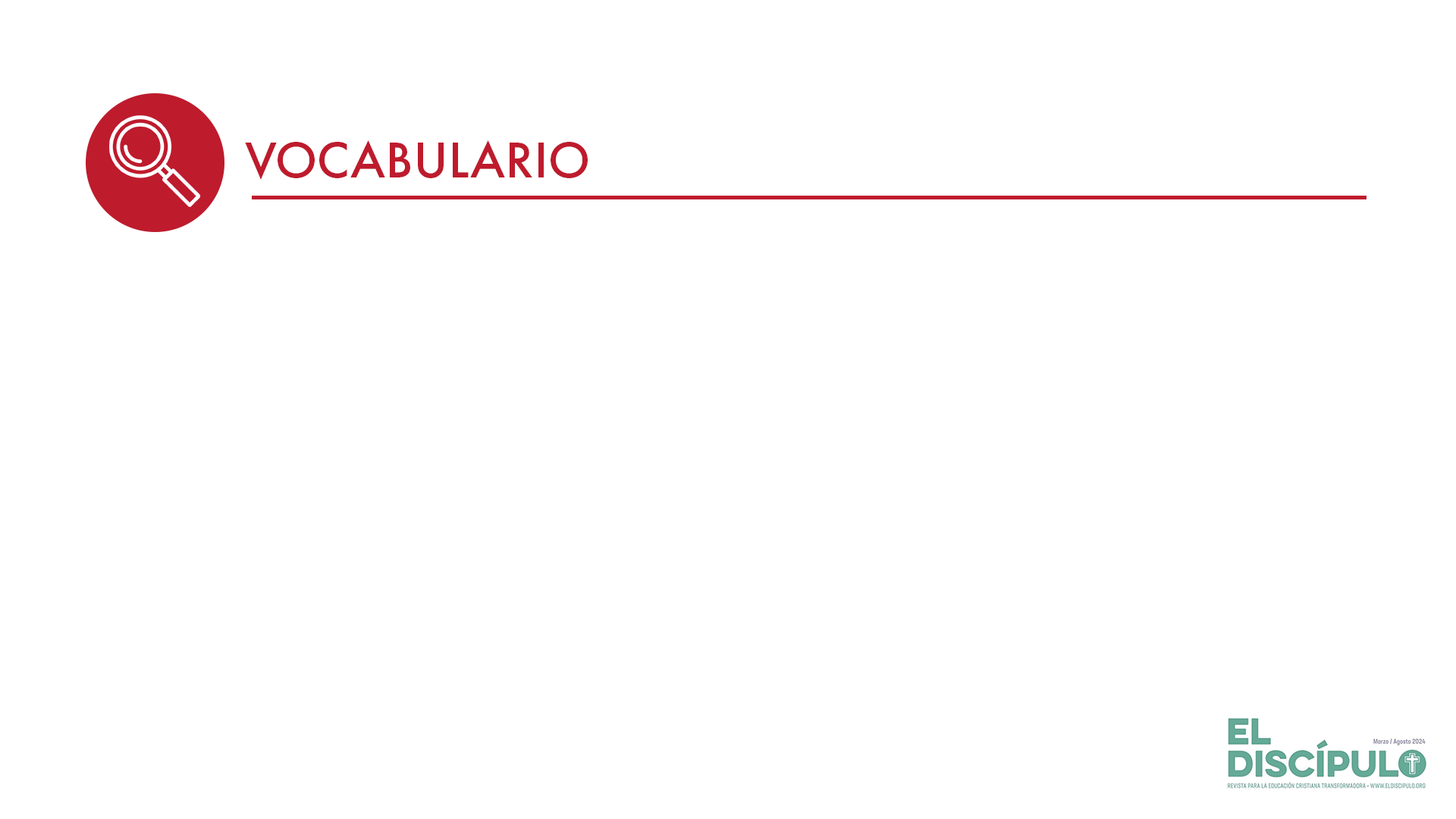 Concilio: Esa designación en el pasaje bíblico se refiere al sanedrín, que era el tribunal supremo de los judíos. Estaba compuesto por los sacerdotes activos y retirados, los ancianos y los maestros de la Ley. Tenía un total de setenta y un miembros. Su presidente era el sumo sacerdote. (Fuente: Diccionario Biblia de Estudio Reina Valera 95).
 Sinagoga: Fue la institución que sustituyó al templo durante el exilio babilónico cuando se perdió el lugar donde ofrecer sacrificios. La sinagoga continuó existiendo luego del regreso del cautiverio y se convirtió en el lugar donde los maestros de la Ley ofrecían sus enseñanzas. 
Blasfemia: Es una palabra o un juicio que se emite con injuria contra Dios y todo lo sagrado. Es la difamación del honor de Dios y de los lugares donde se reverencia su nombre.
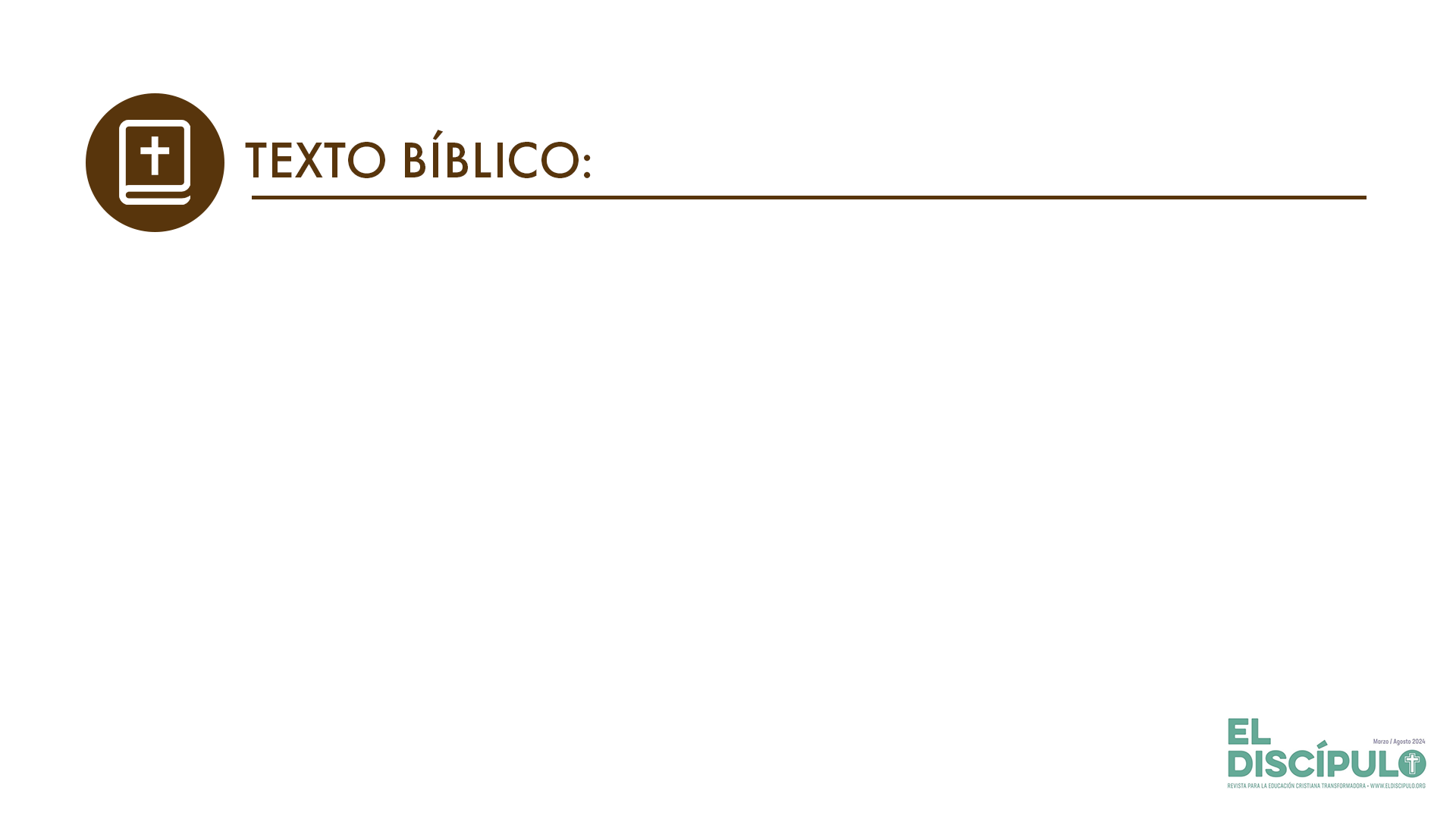 Hechos 6.7-15
VP

7 El mensaje de Dios iba extendiéndose, y el número de los creyentes aumentaba mucho en Jerusalén. Incluso muchos sacerdotes judíos aceptaban la fe. 

8 Esteban, lleno del poder y la bendición de Dios, hacía milagros y señales entre el pueblo.
RVR

7 La palabra del Señor crecía y el número de los discípulos se multiplicaba grandemente en Jerusalén; también muchos de los sacerdotes obedecían a la fe. 

8 Esteban, lleno de gracia y de poder, hacía grandes prodigios y señales entre el pueblo.
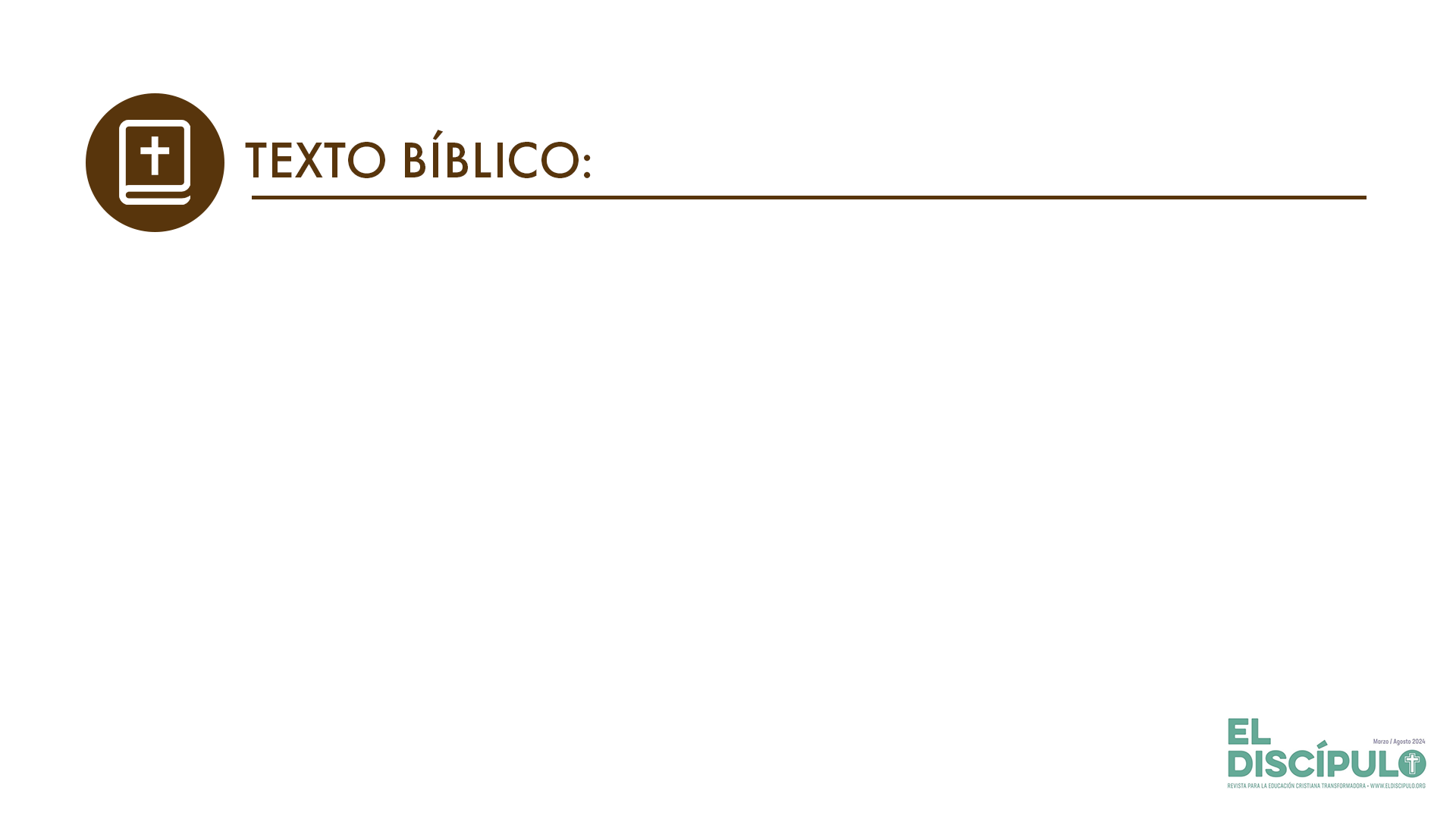 Hechos 6.7-15
VP

9 Algunos de la sinagoga llamada de los Esclavos Libertados, junto con algunos de Cirene, de Alejandría, de Cilicia y de la provincia de Asia, comenzaron a discutir con Esteban; 

10 pero no podían hacerle frente, porque hablaba con la sabiduría que le daba el Espíritu Santo.
RVR

9 Entonces algunos de la sinagoga llamada «de los libertos», y los de Cirene, de Alejandría, de Cilicia y de Asia, se levantaron para discutir con Esteban. 

10 Pero no podían resistir la sabiduría y el Espíritu con que hablaba.
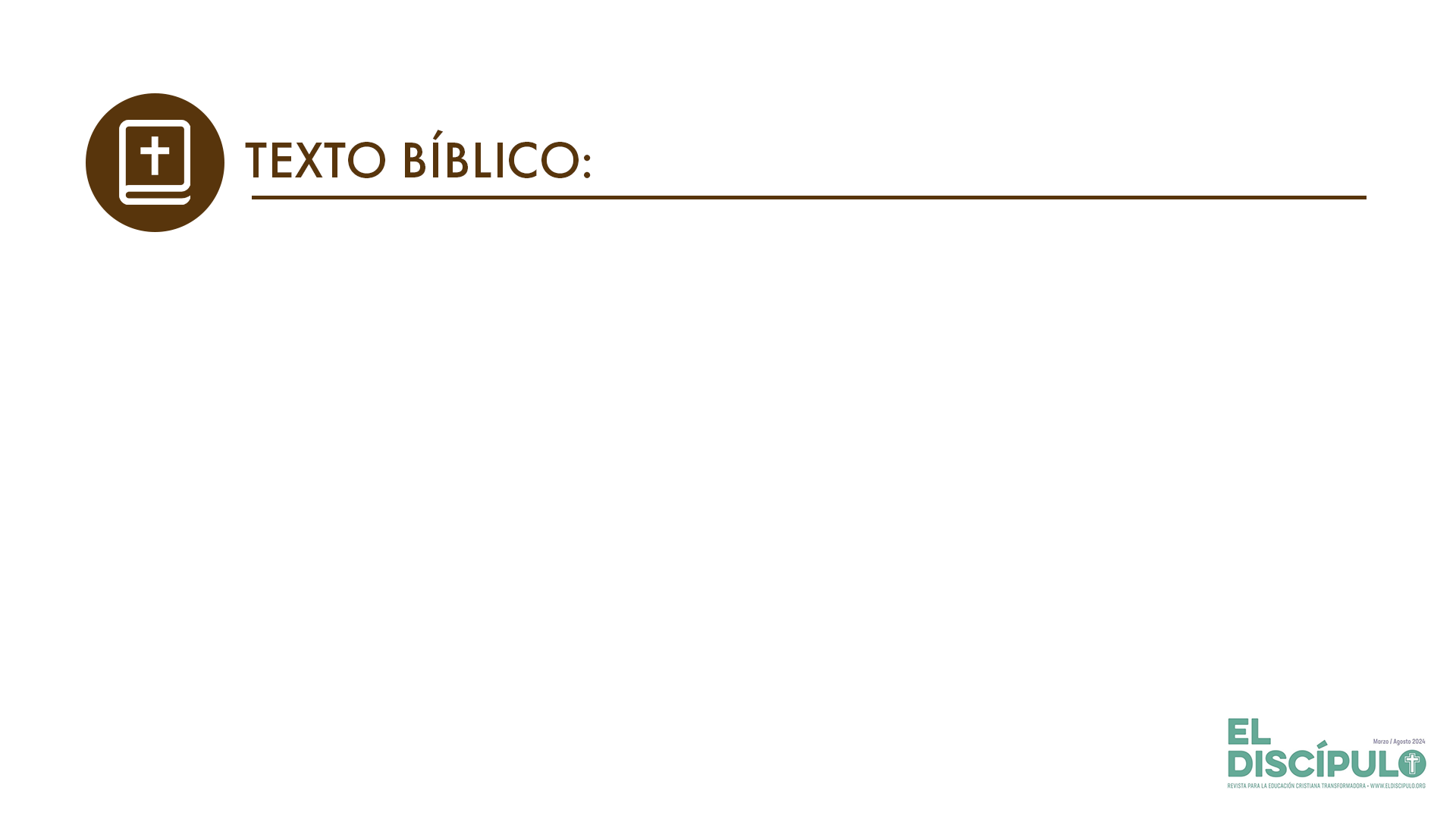 Hechos 6.7-15
VP

11 Pagaron entonces a unos para que afirmaran que lo habían oído decir palabras ofensivas contra Moisés y contra Dios. 

12 De este modo alborotaron al pueblo, a los ancianos y a los maestros de la ley; por lo cual atacaron a Esteban, lo apresaron y lo llevaron ante la Junta Suprema.
RVR

11 Entonces sobornaron a unos para que dijeran que lo habían oído hablar palabras blasfemas contra Moisés y contra Dios. 

12 Y alborotaron al pueblo, a los ancianos y a los escribas; y arremetiendo, lo arrebataron y lo trajeron al Concilio.
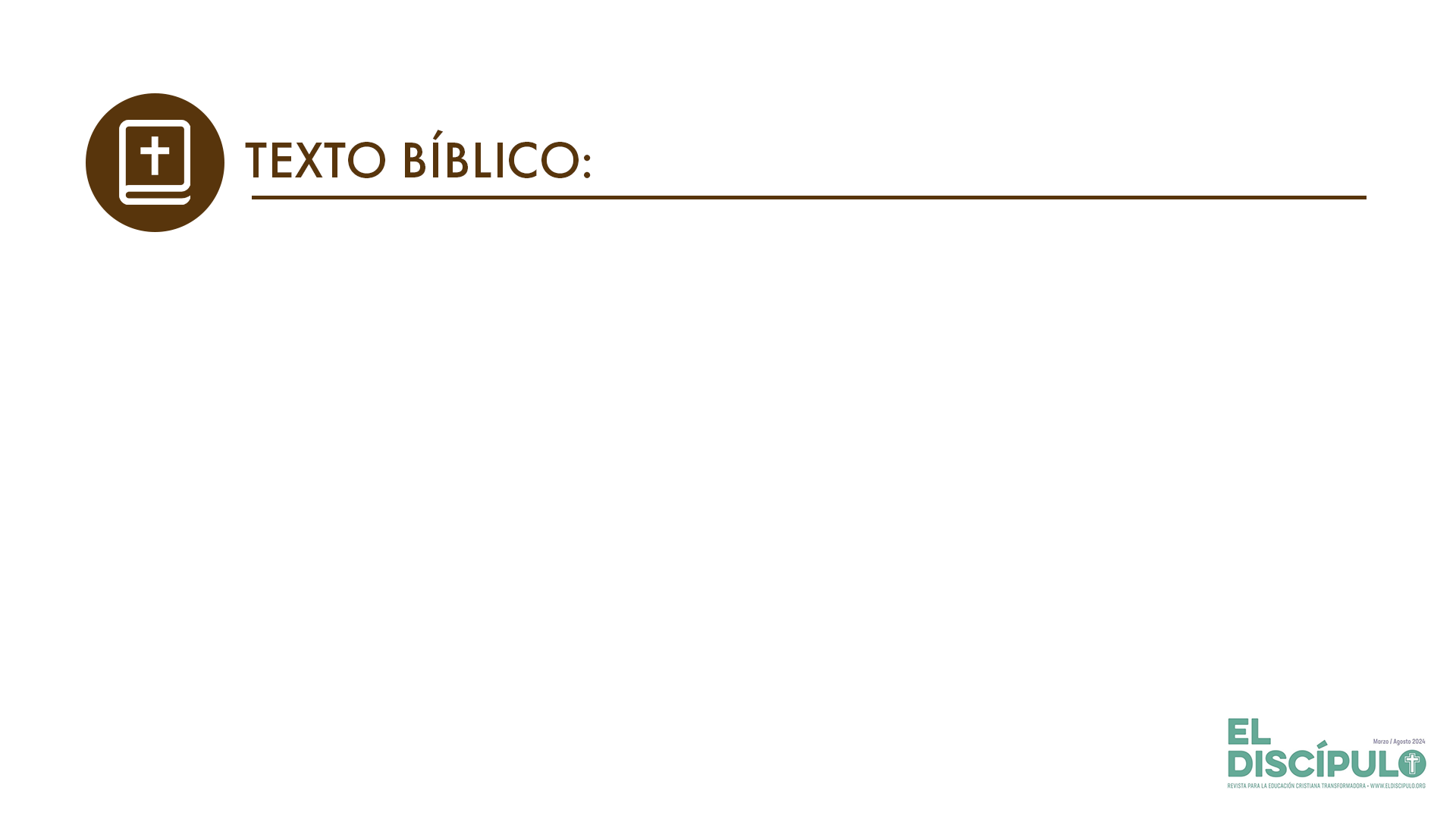 Hechos 6.7-15
VP

13 Además buscaron testigos falsos, que dijeron: —Ese hombre no deja de hablar contra este santo templo y contra la ley. 

14 Le hemos oído decir que ese Jesús de Nazaret va a destruir el templo y que va a cambiar las costumbres que nos dejó Moisés.
RVR

13 Pusieron testigos falsos que decían: —Este hombre no cesa de hablar palabras blasfemas contra este lugar santo y contra la Ley, 

14 pues le hemos oído decir que ese Jesús de Nazaret destruirá este lugar y cambiará las costumbres que nos transmitió Moisés.
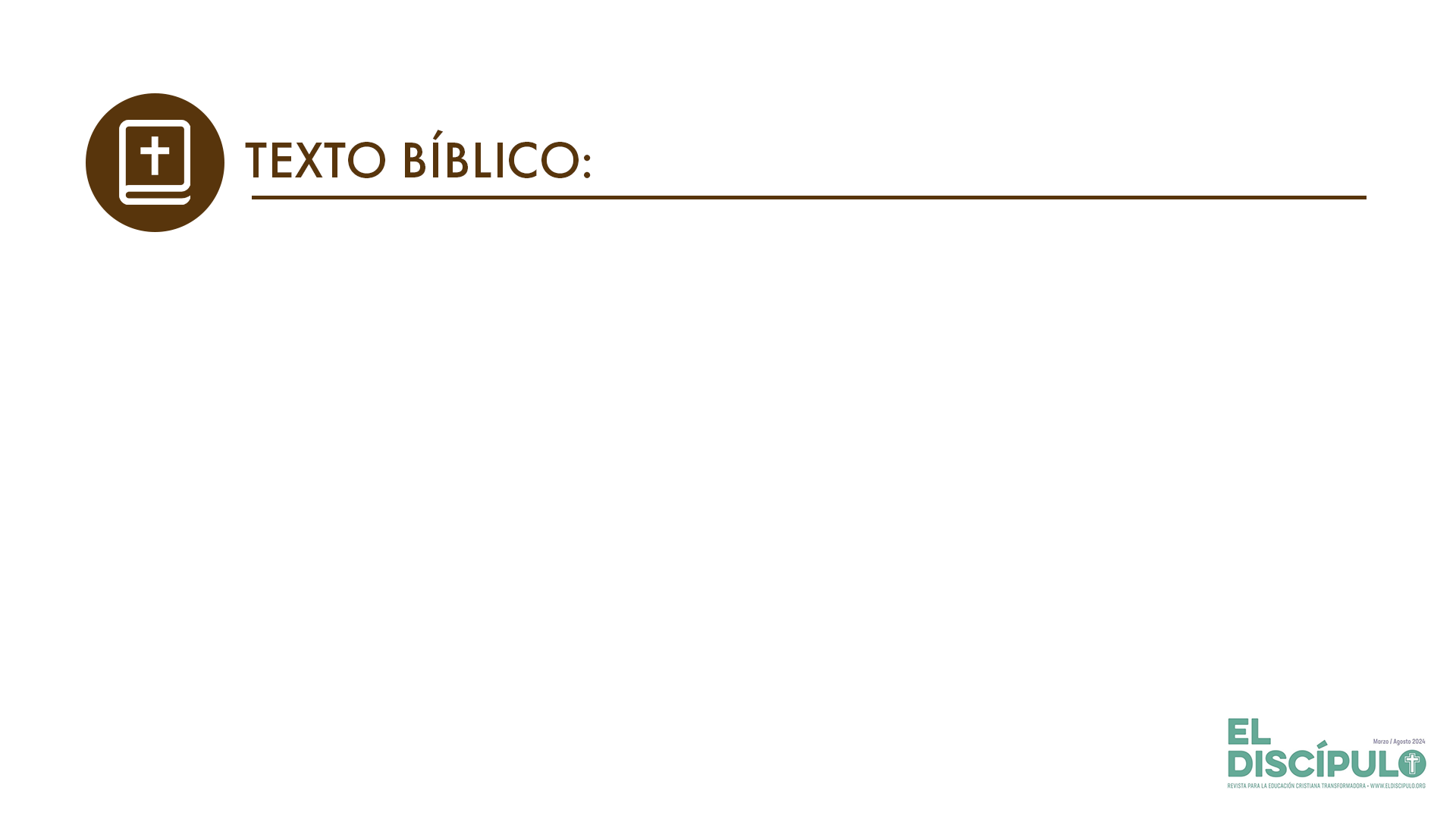 Hechos 6.7-15
VP

15 Las autoridades y todos los que estaban allí sentados, al mirar a Esteban, vieron que su cara era como la de un ángel.
RVR

15 Entonces todos los que estaban sentados en el Concilio, al fijar los ojos en él, vieron su rostro como el rostro de un ángel.
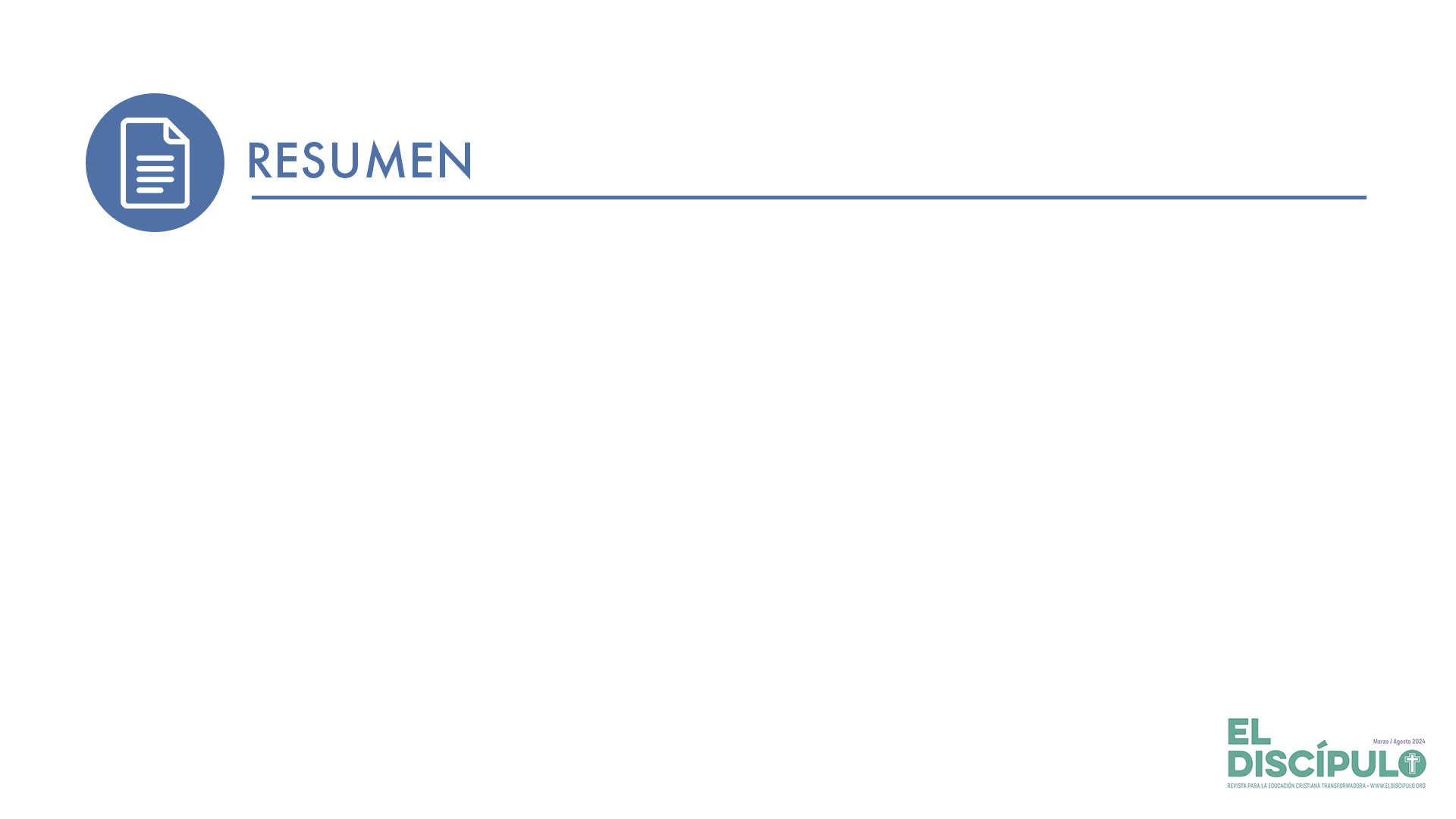 Desde el relato de Lucas nos asalta la particular ironía de cómo el celo religioso y el legalismo de un segmento de la sociedad puede atentar contra la existencia de los que profesan una fe con puntos de partida y características distintas. 
La intolerancia y el fanatismo se convierten en el combustible que aviva la llama de las acciones irracionales irónicamente desatadas para “defender a Dios”.
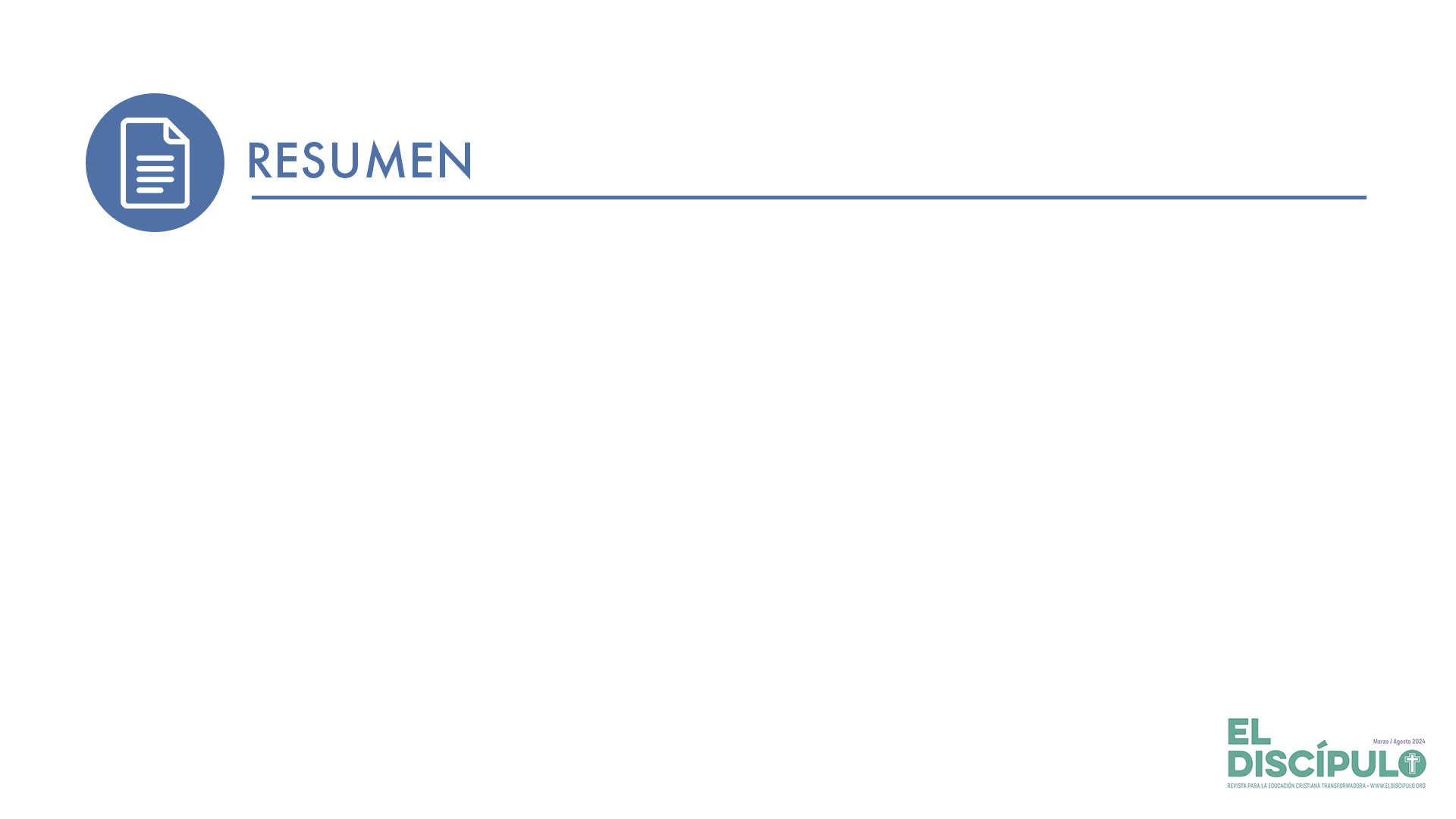 Tratar de lograr que una o muchas mentiras puedan ser aceptadas como la verdad no es un esfuerzo ingenuo, tampoco es una acción que busca provocar entendimientos. Es sencillamente un recurso que busca satisfacer el apetito del legalismo, el fanatismo y hasta el prejuicio racial. 
Es preocupante la situación tan presente hoy de personas, comunidades y pueblos desinformados, que adolecen de certezas en muchos aspectos de sus vidas y que, por lo tanto, se convierten en rehenes de la propaganda y las mentiras bien orquestadas.
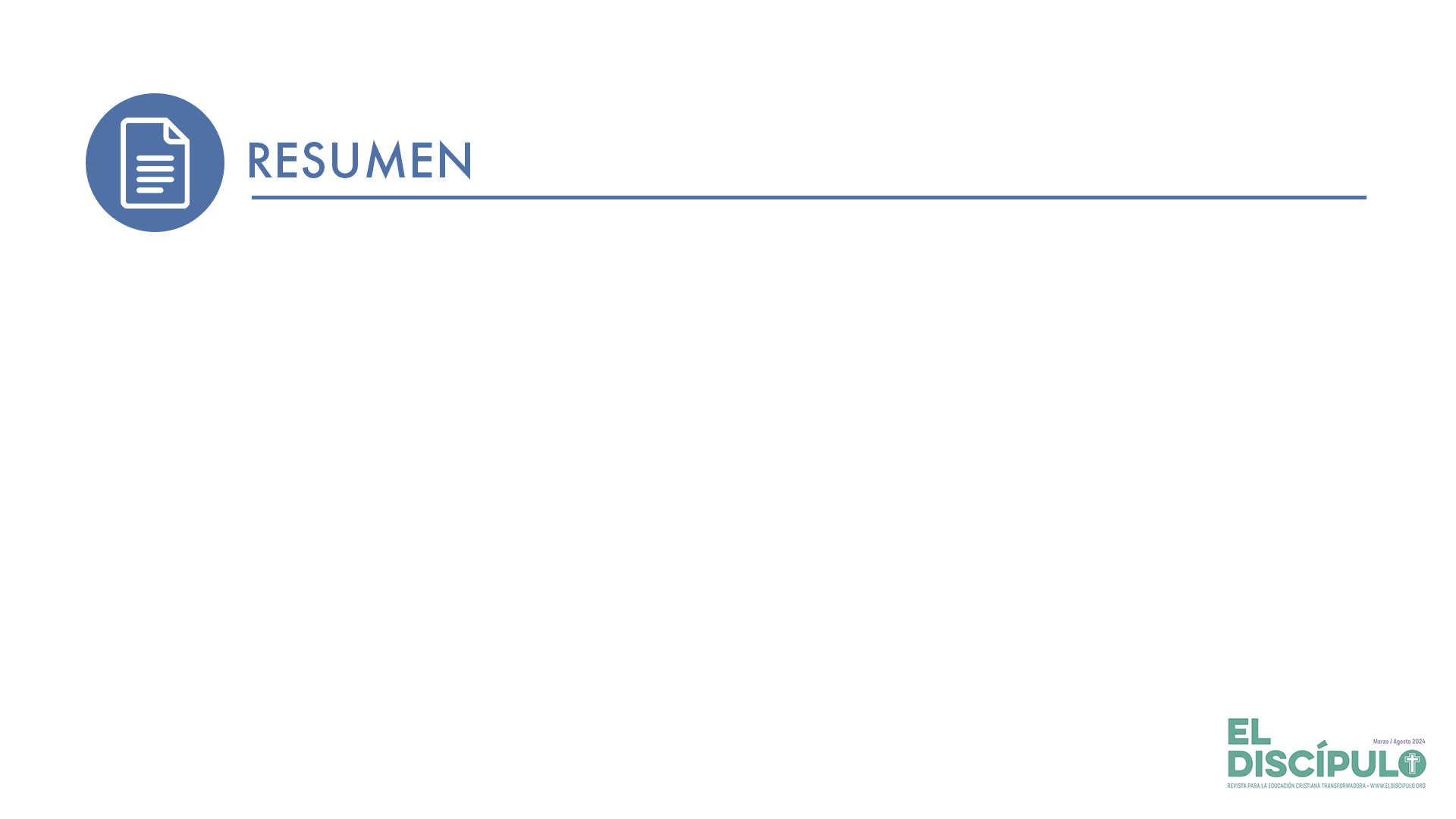 Al igual que en el caso de Esteban, también hoy surgen en muchas ocasiones conflictos y enfrentamientos generados, no por personas no creyentes, sino por aquellos cristianos que ven en otros que igualmente profesan su fe en Dios algún signo de amenaza.
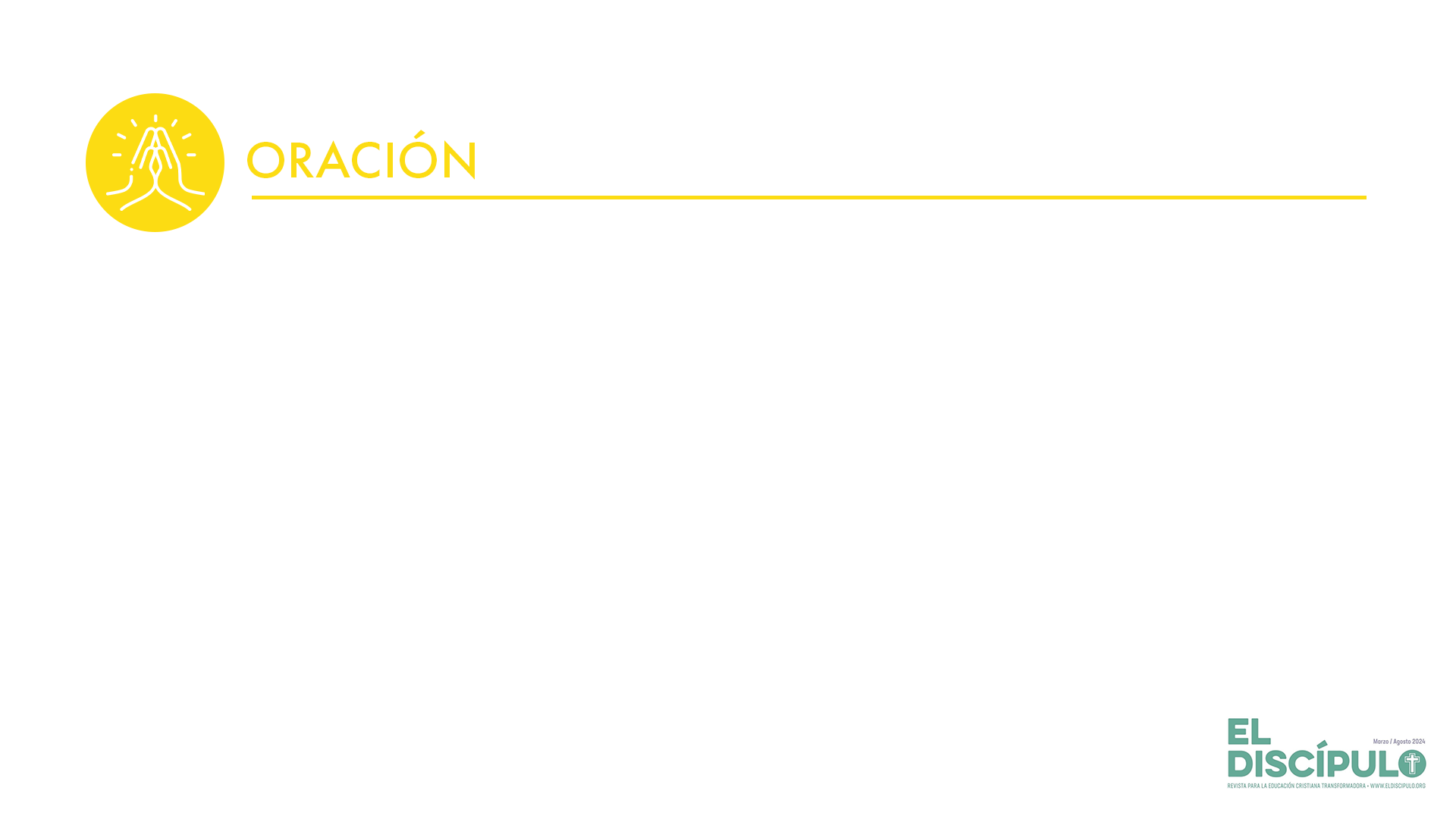 Señor y Dios de toda gracia, concédenos la convicción y fortaleza necesaria para poder enfrentar los desafíos que se presenten como un cuestionamiento y amenaza a nuestra fe en Jesucristo. Permite que la acción del Espíritu Santo sobre nuestras vidas nos potencie de tal forma que podamos vivir nuestra fe en las dimensiones de fidelidad que tú esperas de nosotros y nosotras. Te lo pedimos por los méritos de Jesucristo, nuestro Señor. Amén.